Measuring lines

This is a ruler. We use it to measure straight lines.




For example:





This line is 9.7 cm long.
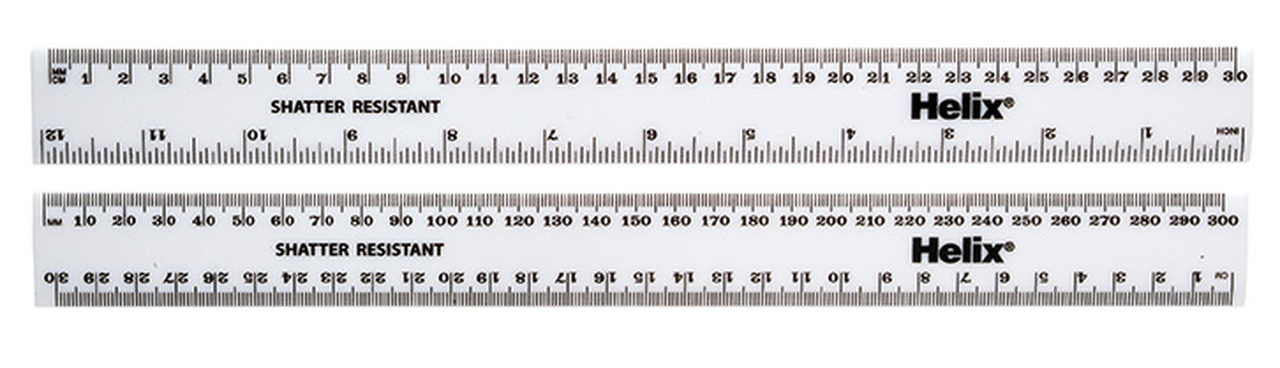 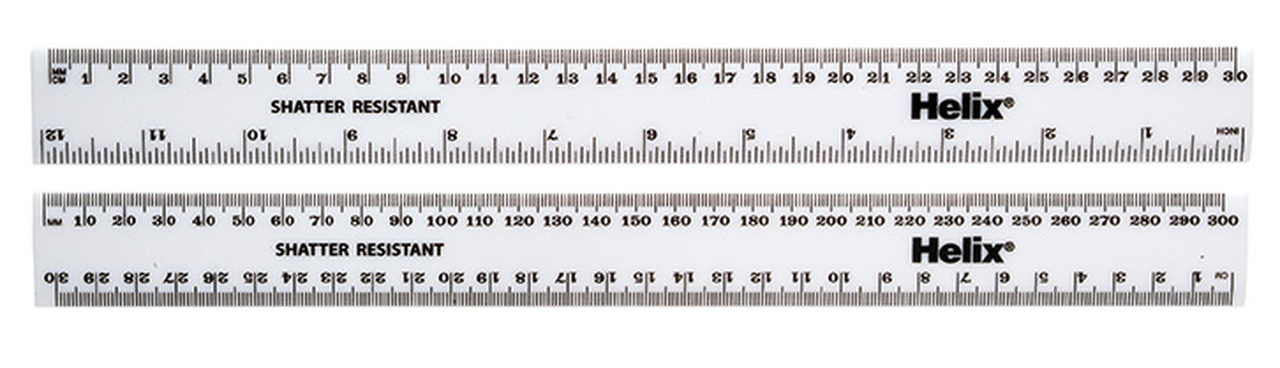 Always start from zero!
[Speaker Notes: What do we use to measure angles?]
Your Turn

Draw and measure the lines on the worksheet. 

Make sure you look at the ruler carefully.
What’s Gone Wrong?

For example:






This line is 18.4 cm long.
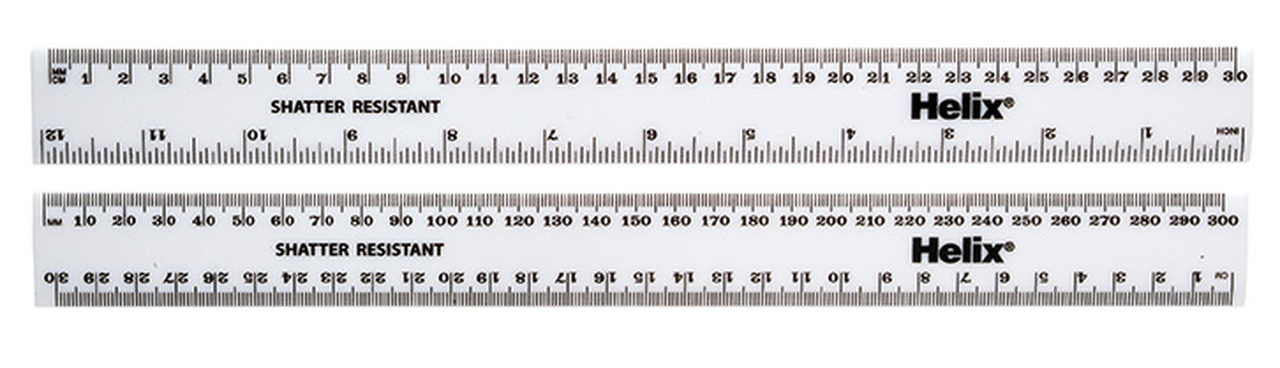 Always start from zero!
Keep this in mind when we move on to look at drawing and measuring angles
What is an angle?
A corner
A measure of turn
A space between two lines
It is measured in degrees  °
What is an angle?
A full turn is 360°
What is an angle?
A half turn is 180°
This is a straight line
What is an angle?
A quarter turn is 90°
We call it a ‘right angle’
We use a square rather than an arc
What is an angle?
A three quarter ( ¾ ) turn is 270°
Acute angles are less than 90o
28°
14°
83°
Obtuse angles are between 90° and 180°
123°
108°
144°
Reflex angles are between 180° and 360°
349°
193°
278°
Acute
Obtuse
Acute
What types of angles are these?
Right
Reflex
[Speaker Notes: Ask pupils to name the different angles.]
Show me:
An obtuse angle
A half turn
A reflex angle
An acute angle
A ¾ turn
A right angle
Extension: Find examples of each type of angle around the room.
Measuring lines

This is a protractor.

It’s like a curved ruler that we use for measuring angles.

The numbers are degrees ( ° ).
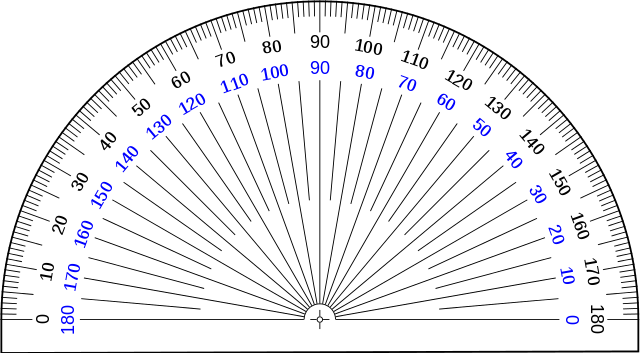 [Speaker Notes: What do we use to measure angles?]
Measuring lines

For example:









This angle is 42°.
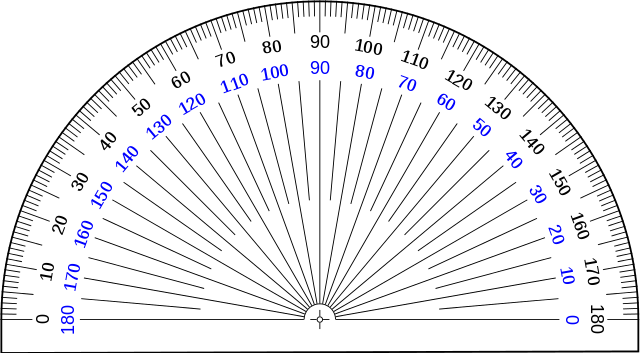 Always start from zero!
Measuring lines

For example:









This angle is 124°.
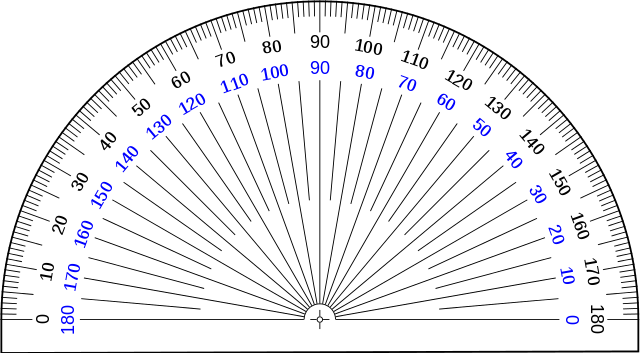 Always start from zero!
Task

On the worksheet from before, measure the angles using your protractor.

Were your estimates close?
Extension
Copy the pictures as accurately as you can. You will need to measure the lengths of the lines and the size of the angles. Most accurate copy wins!
Plenary – Exam Question
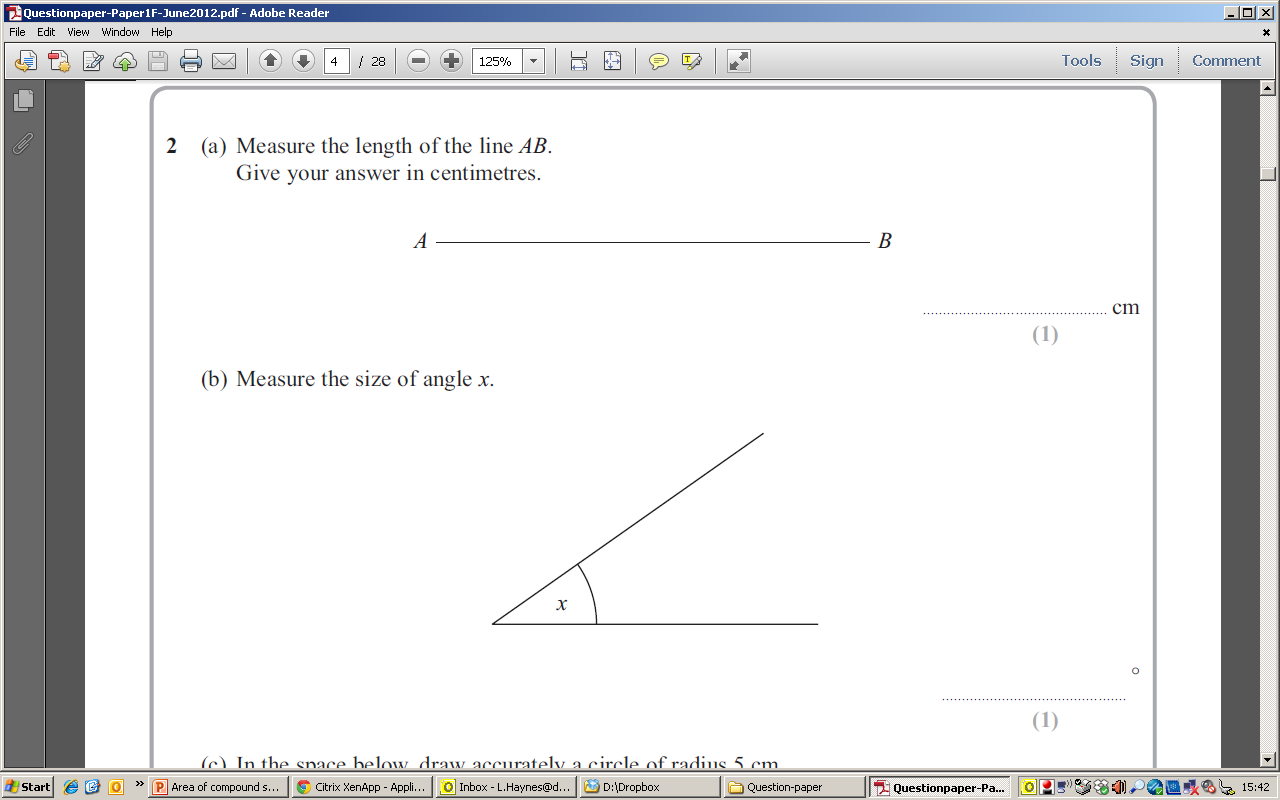